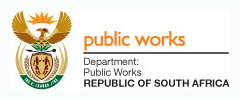 DEPARTMENT OF PUBLIC WORKS PRESENTATION: COMMENTS  ON THE                               FOREIGN SERVICE BILL                               [B35-2015] FORUM:                PORTFOLIO COMMITTEE ON          		       INTERNATIONAL RELATIONS 	                    AND CO-OPERATIONDATE:                    20 OCTOBER 2017
1
TABLE OF CONTENTS
Purpose
Constitution, 1996  
GIAMA, 2007
Foreign Service Bill, 2015
Recommendations
2
1. PURPOSE
This presentation aims to achieve the following objectives;
Briefly explain the nature and significance of the Government Immovable Asset Management Act 19 2007 (GIAMA);
Succinctly contextualise section 8 of the Foreign Service Bill [B35-2015] to GIAMA principles;
Reflect on possible unintended consequences; and
Recommend a remedial course of action.
3
2. CONSTITUTION,1996
Section 2 of the Constitution, 1996 lays the foundation by providing that it is the supreme law of the Republic, that law or conduct inconsistent with it is invalid and the obligations imposed by it must be fulfilled;
Section 41 (1) of the Constitution further provides that all spheres of government and all organs of state within each sphere must-
“ a) preserve the peace, national unity and the indivisibility of 	the Republic;
   b) …
c) …
d) …
e) …
f) not assume any power or function except those conferred         on them in terms of the Constitution…”
4
3. CONSTITUTION, 1996 (continued)
Item 28 (1) of Schedule 6 to the Constitution provides that;

“ On the production of a certificate by a competent authority   that immovable property owned by the state is vested in a particular government in terms of section 239 of the previous Constitution , a registrar of deeds must make such entries or endorsements in or on any relevant register, title deed or other document to register that immovable property in the name of that government.”

It is now a requirement in terms of the Chief Registrar of Deeds Circular (CRC) No. 2 of 2013 issued on this matter that immovable property can only be registered in the name of the National or Provincial Government of the Republic of South Africa.

Chief Registrar’s Circular No. 2 of 2013 repeals CRC No. 9 of 2008 also dealing with the vesting of state immovable assets.
5
4. GIAMA 19 OF 2007
One of the objects of GIAMA  is to provide a uniform immovable asset management framework to promote accountability and transparency within government;
This object forms part of the long title of this Act;
GIAMA applies to departments of state in the national and provincial governments;
The Act designates the Minister of Public Works as custodian to immovable assets that vest in the national government;
The Act further designates the Minister of Rural Development and Land Reform as custodian to immovable assets that vest in the national government situated within the former homelands and immovable assets acquired for land reform; and
Finally designates a Premier or an MEC designated by the Premier in respect of an immovable asset that vests in a provincial government.
Exception: Where custodial functions were assigned to other Ministers by virtue of legislation before the commencent of GIAMA
.6
5. GIAMA 19 OF 2007 (continued)
GIAMA requires custodians and users to observe Principles of immovable asset management (s 5);
It is compulsory for a custodian to prepare a custodian immovable asset management plan and/or a user to prepare user immovable asset management plan;
These plans are regarded as part of  a custodian and/or a user’s strategic planning process contemplated in the Public Service Regulations, 2001(s6);
A user immovable asset management plan is the principal immovable asset strategic planning instrument which guides and informs all immovable asset management decisions by the user (s10 (1);
The custodian may dispose of a surplus immovable asset subject to the State Land Disposal Act 48 of 1961.
7
6. FOREIGN SERVICE BILL [B35-2015]
6.1 The Department of Public Works is directly affected by clause 8 of the Foreign Service Bill.
6.2 Clause 8 of the Bill provides as follows – 
	“ (1) Notwithstanding the provisions of the Government Immovable
              Asset Management Act, 2007(Act No. 19 of 2007),or any       	 other law, all immovable property utilised by the Foreign 	 Service outside the Republic, any right in respect of such 	 property and the management and accountability thereof must 	 vest in the Minister. 
         (2) Notwithstanding any other law, the Minister may on such terms 	    and conditions as he or she may deem fit-
		 (a) acquire and dispose of; and 
		 (b) lease, rent, maintain or construct structures or installations 		       on or refurbish any immovable property belonging to the 		       Department for the use of the South African Missions or for 
		       any other purpose he or she may deem necessary for the 	          efficient functioning of the Foreign Service.”
8
7. FOREIGN SERVICE BILL [B35-2015]
7.1 The misgivings expressed in respect of clause 8 of the Bill in the DPW presentation of 25 November 2016 are somewhat watered down by proposed amendments contained in Dirco’s e-mail of 1 September 2017.
7.2 It is the Department’s respectful view that the wording of clause 8     should expressly recognise GIAMA as legislation applicable to  National and Provincial governments’ immovable assets.
7.3 This will obviate possible ambiguities, uncertainty and unintended consequences in this proposed legislation.
7.4  For instance, clause 8(1) suggests that immovable property utilised    by the Foreign Service must vest in the Minister. 
7.5	The vesting of property in the Minister is inimical to Item 28(1) of Schedule 6 to the Constitution and Chief Registrar’s Circular 2 of 2013 dealing with the registration of Government Immovable Assets.  
7.6 GIAMA requires a custodian to comply with the State Land Disposal Act 48 of 1961 when disposing of surplus immovable assets.
9
8. FOREIGN SERVICE BILL [B35-2015]
8.1 In essence, disposal forms part of the immovable asset life cycle management hence the requirement to comply with the State Land Disposal Act, 1961.

8.2  The wording of clause 8 in respect of the nature of the discretion granted to the Minister appears to oust the requirement to observe the principles of immovable asset management enshrined in section 5 of GIAMA.
10
9. RECOMMENDATIONS
9.1 A complete overhaul of clause 8 of the Foreign Service Bill is 
      proposed taking into account some of the suggestions already
      made by Dirco in order to bring the Bill in line with GIAMA.

9.2 The department has on previous discussions with Dirco agreed to 
       the following proposed changes being inserted into the Bill: 

        a) “acquire”  in relation to an immovable asset, means acquisition 
             through construction, purchase, lease and acceptance of a 
              gift outside the Republic, for use by the Foreign Service;

        b) “immovable asset” means land or an immovable structure on 
              the land, or rights in such land or immovable structure;
11
RECOMMENDATIONS
9.3  In relation to clause 8 of the Bill, the department of Public Works 
       proposes that the clause be worded as follows:

Notwithstanding the provisions of section 4 (1) (a) of GIAMA, the Minister is the custodian of immovable assets outside the Republic, acquired for use by the Foreign Service;

 (2) The Minister must exercise his or her custodianship in accordance with the provisions of GIAMA:
                                            or
12
9. RECOMMENDATIONS
(2) The Minister  must exercise his or her custodianship in accordance   with section 13 (1) and (2) of GIAMA; and

(3)The Minister must exercise his or her power to dispose of an 
      immovable asset  in accordance with the provisions of GIAMA

We further propose that the definition of immovable asset be further strengthened in the following manner:

“immovable asset” means land or an immovable structure on 
  the land, or rights in such land or immovable structure outside the Republic, for the use by Foreign Service.
13
;

 


Thank you
14